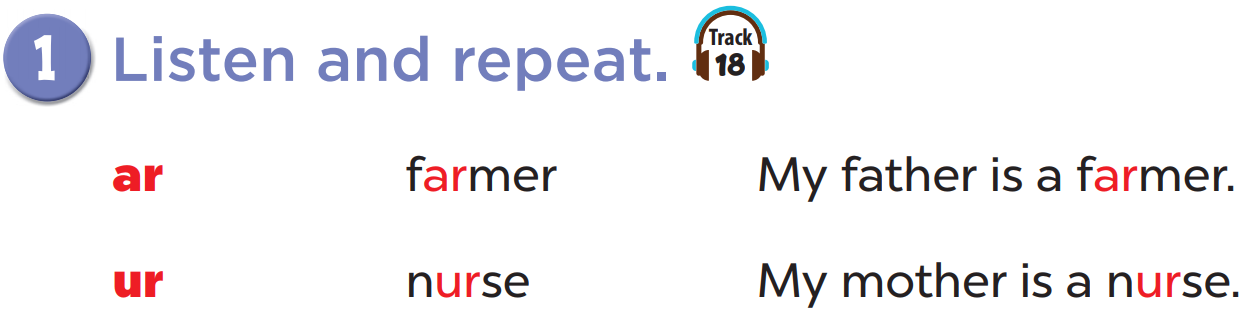 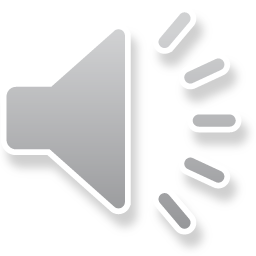 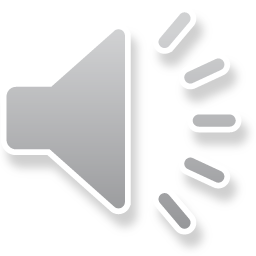 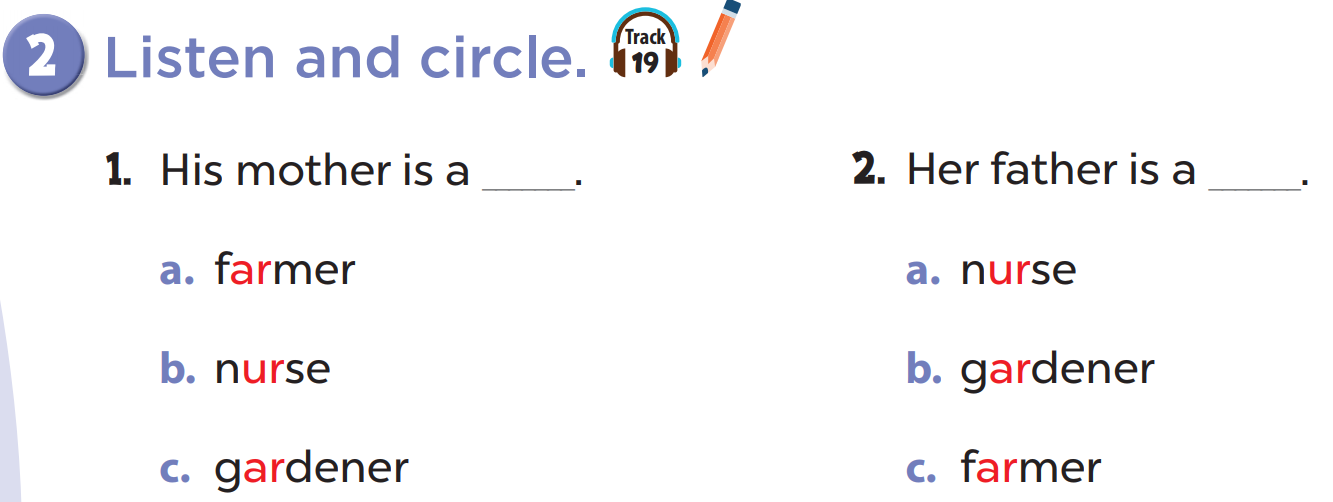 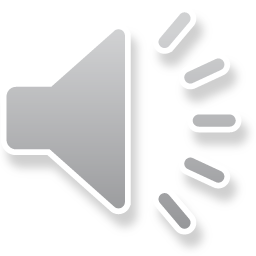 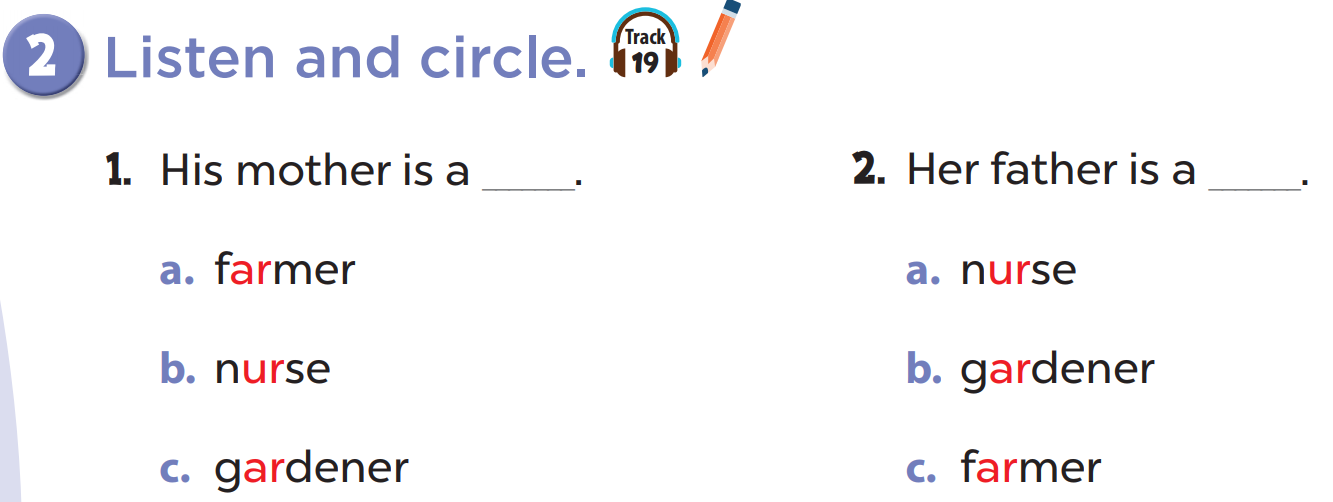 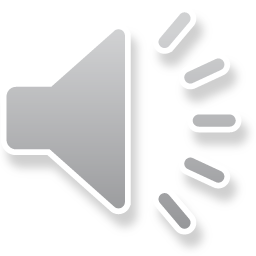 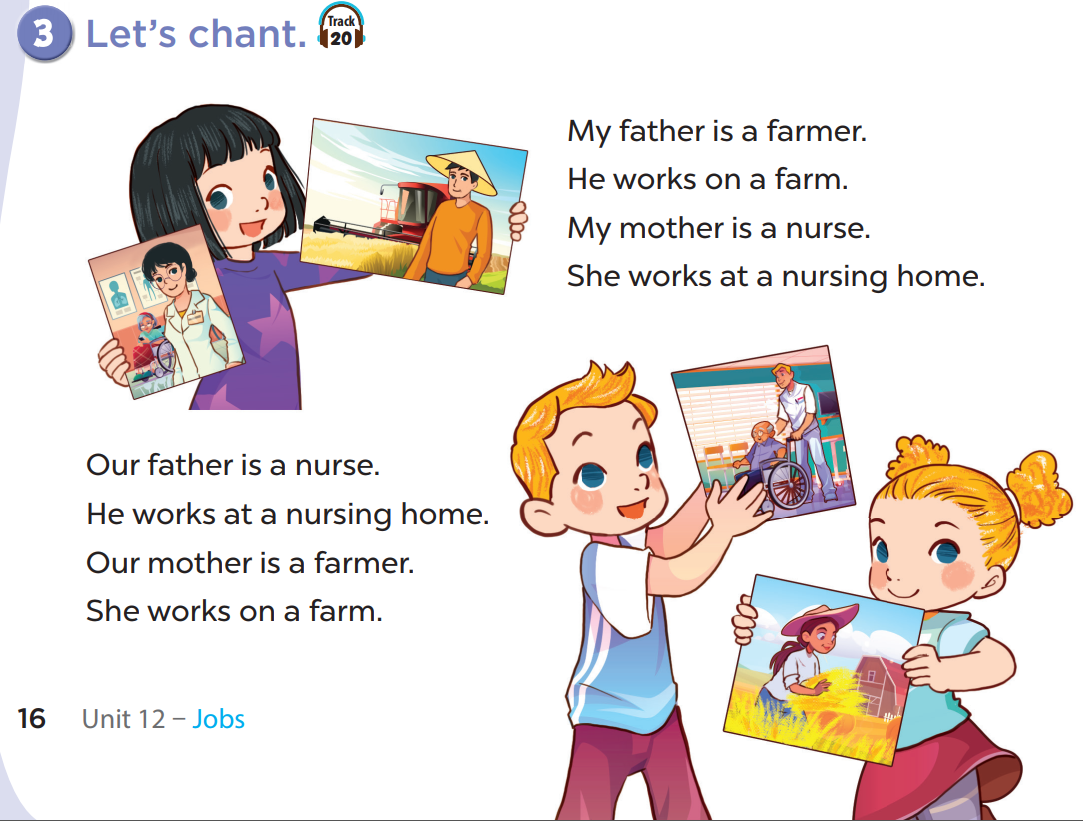 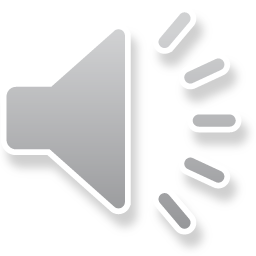 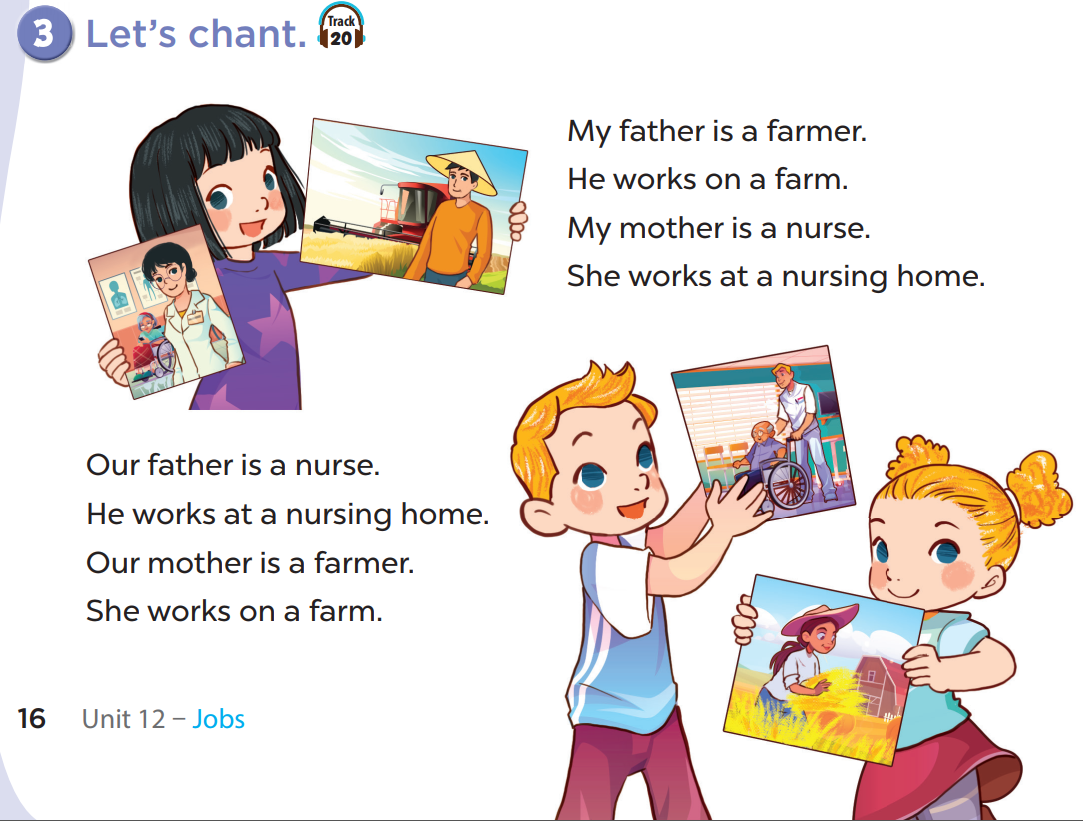 Write your own chant about your family!
My father is...He works...
My mother is...She works...